Объём прямоугольного параллелепипеда
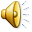 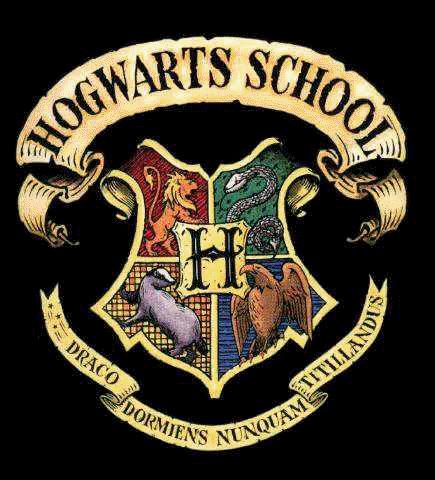 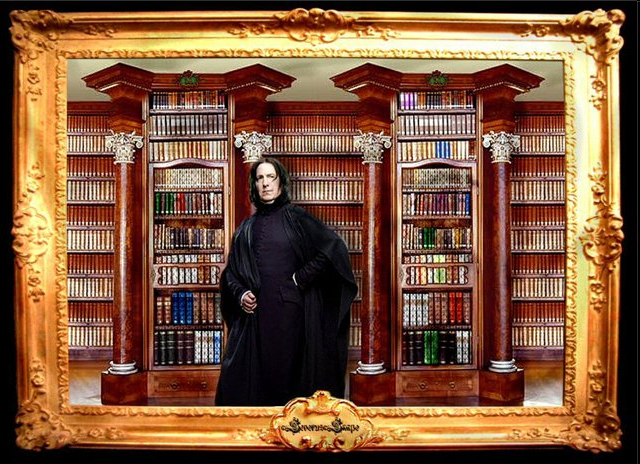 «Дорогой Хагрид! 
Оставляю под Вашим присмотром этого дракончика, для которого срочно придётся приобрести аквариум, так как на суше его можно держать максимум два дня, после чего он неизбежно погибнет. Сегодня на закате истекают вторые сутки, которые дракон проводит в пагубной для него обстановке, поэтому Вам следует поторопиться с поиском нужного аквариума. Он должен быть в форме прямоугольного параллелепипеда, вместимостью не менее 500 литров, но и не более 800, его рёбра должны быть сделаны из жёлтого золота, а грани из зелёного изумруда. Умоляю Вас – не дайте дракону умереть!»
Цель урока – помочь спасти редкое животное!
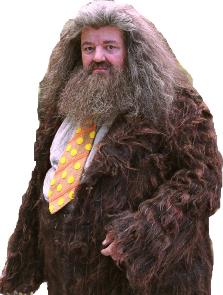 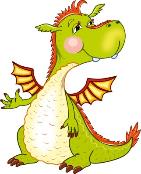 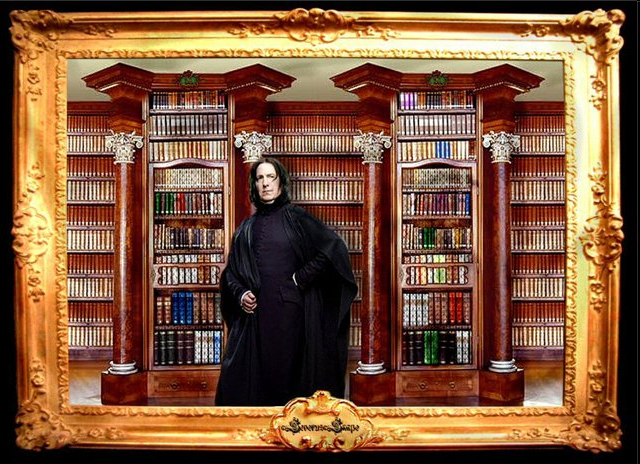 2
1
3
5
4
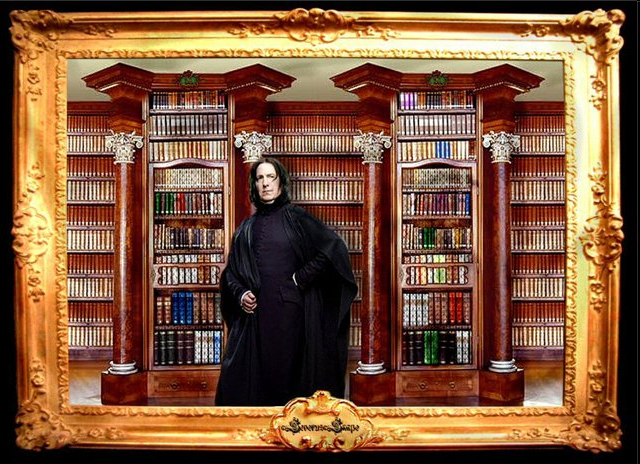 1
2
3
4
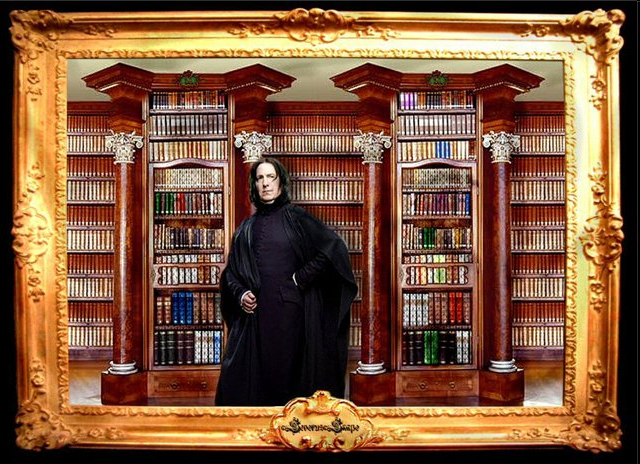 5 дм
10 дм
3 дм
10 дм
10 дм
10 дм
10 дм
5 дм
8 дм
4 дм
8 дм
10 дм
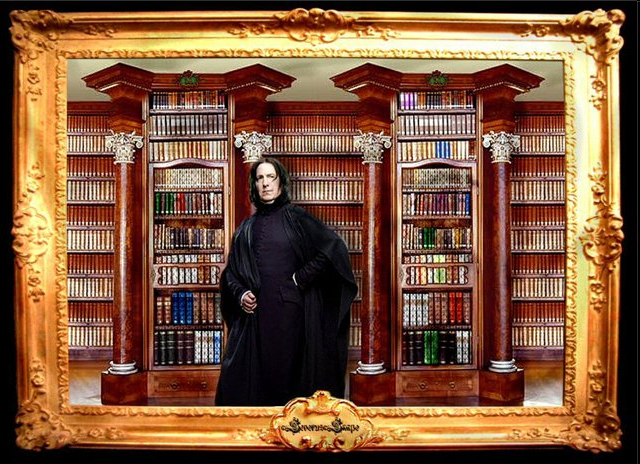 1 м
1 мм
1мм3
1 см
1см3
1 м3
1 дм
1 дм3
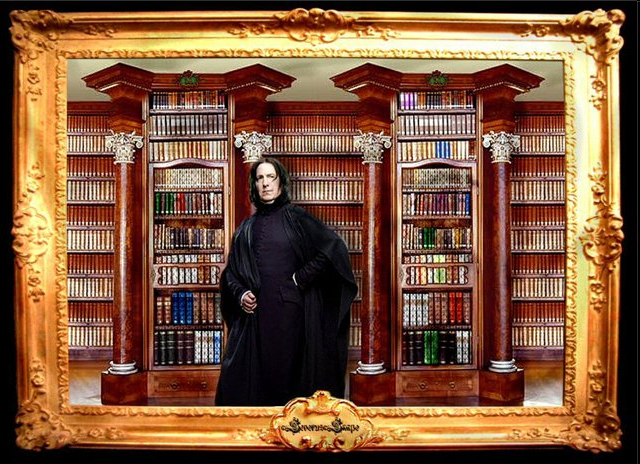 1 м3
1 м3
1 м3
1 м3
Объём 
прямоугольного 
параллелепипеда
V = 1 м3 +1 м3 +1 м3 +1 м3 = 4м3
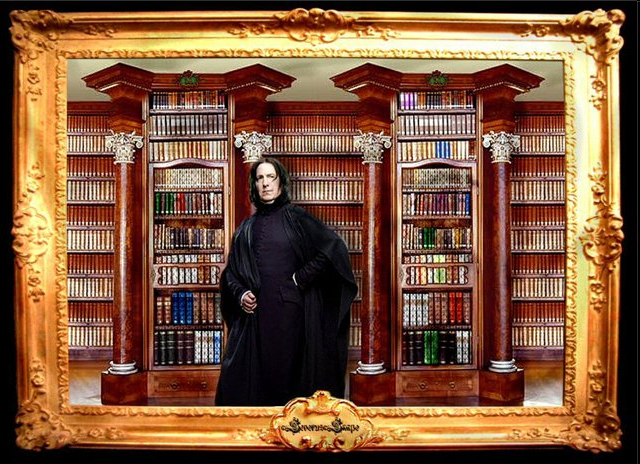 1см3
12 см3
2 см
3 см
4 см
Volume(лат.) - объём
V
4 • 3
• 2 = 24см3
V = длина • ширина • высота
V = abc
a
b
c
c
12 см3
b
a
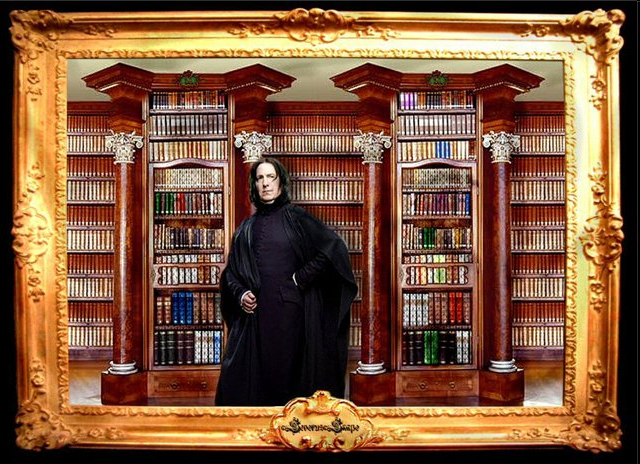 10 см
10см
10см
10 • 10 • 10 =
1000 см3
1 • 1 • 1 = 1 дм3
1 дм3 = 1000 см3
Vк = aaa или 
Vк=a3
a
=1 дм
a
=1дм
=1дм
a
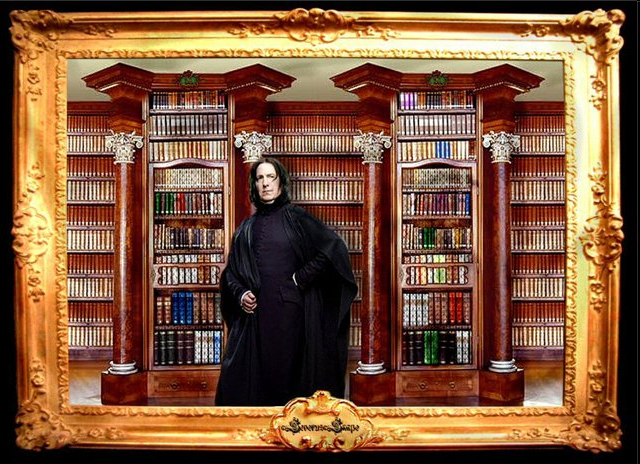 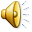 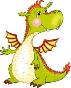 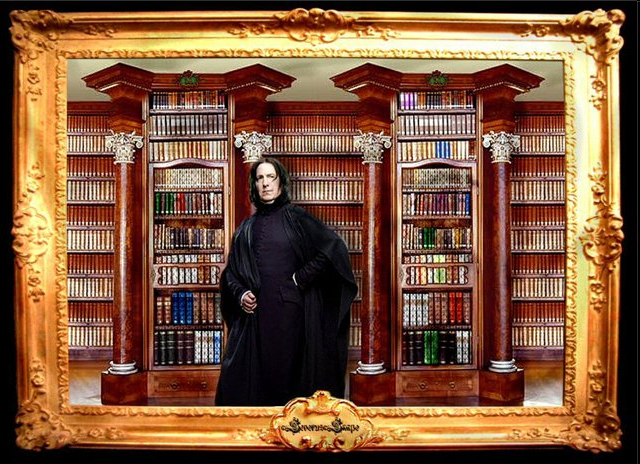 Когтевран
Слизерин
5 дм
150 л
V=10•3•5=150дм3
10 дм
3 дм
1000 л
V=10•10•10=1000дм3
10 дм
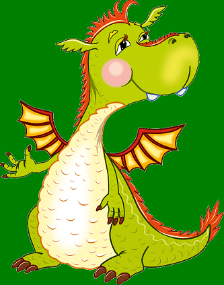 Пуффендуй
10 дм
1 дм3=1 л
10 дм
Гриффиндор
10 дм
V=8•8•10=640дм3
640 л
5 дм
200 л
V=10•4•5=200дм3
8 дм
4 дм
10 дм
8 дм
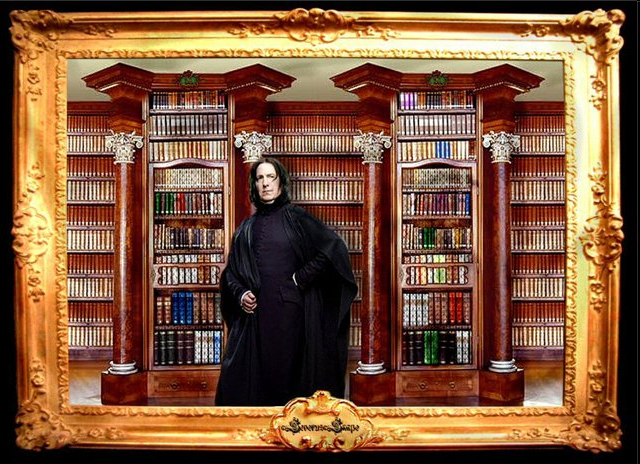 9 дм
10 дм
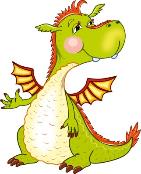 12 дм
10 дм
10 дм
6 дм
6 дм
V=abh
S=ab
20 дм
S=ab=7·20=140дм2
V=Sh
h=V:S
h=V:S=560:140=4дм
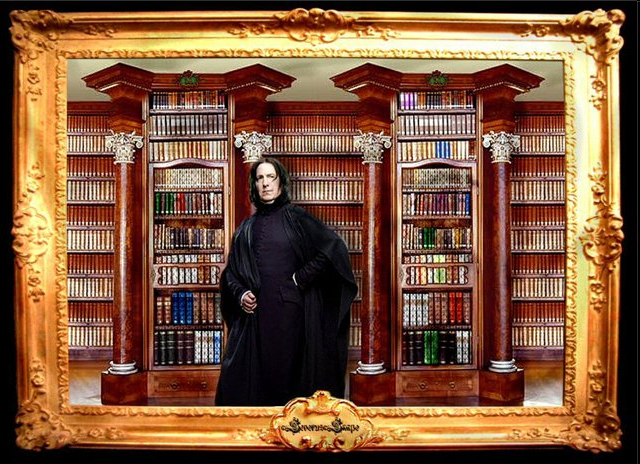 Полумна
Гермиона
V=4·4·6=96м3
2м
Уизли
Долгопупс
V=6·6·6=216м3
V=8·4·6=192м3
V=4·6·6=144м3
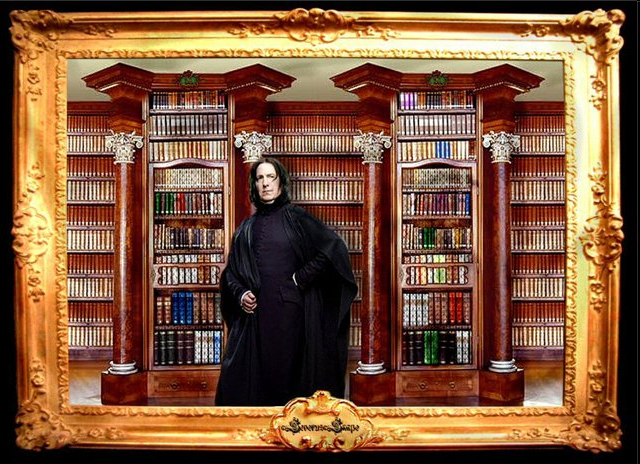 Сегодня на уроке я узнал, что…

Сегодня на уроке я научился…